Process For Appointing Elders
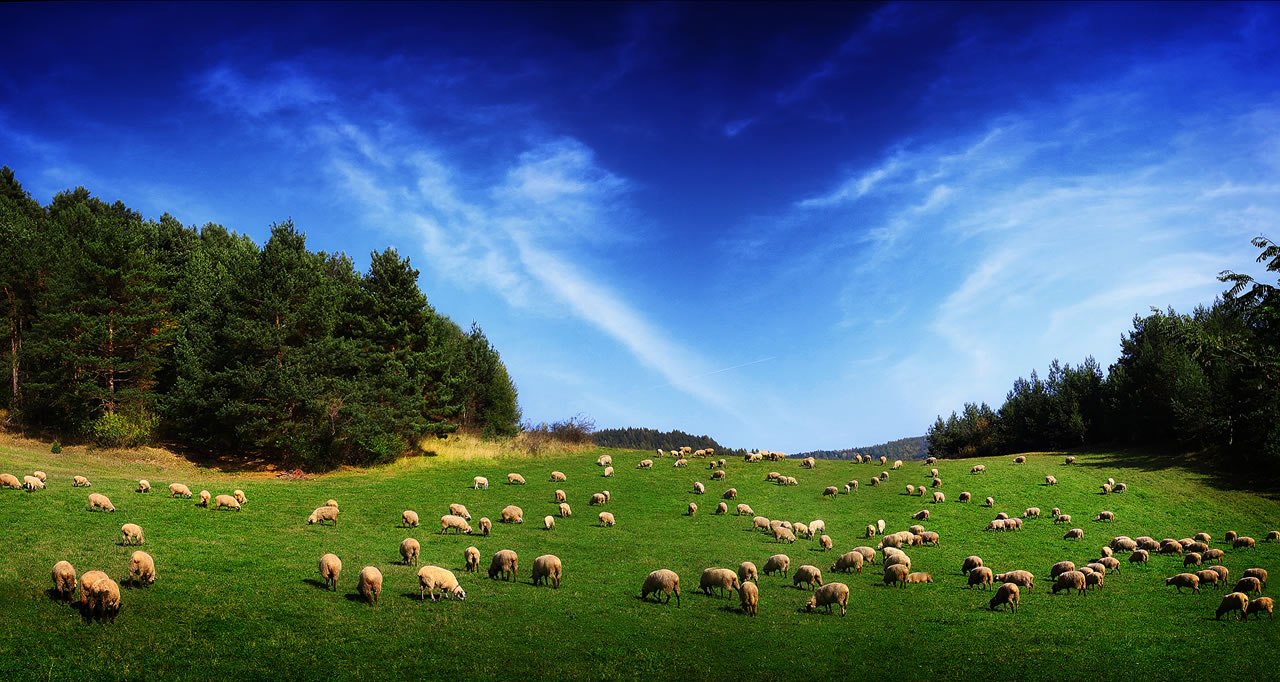 A Command Without A Procedure
The Bible tells us that elders are to be appointed in every church (Acts 14:23; Titus 1:5), but it does not tell us exactly how this is to be done.
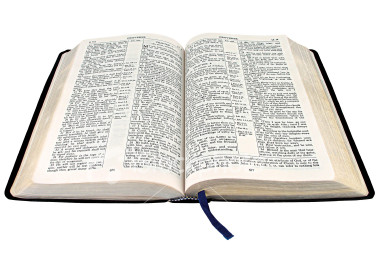 Principles To Follow
The local church must be put in order            (Titus 1:5; 1 Tim. 3:15).
All things are to be done by the                  authority of Christ (Col. 3:17).
All things are to be done                                  without partiality                                                          (1 Tim. 5:21).
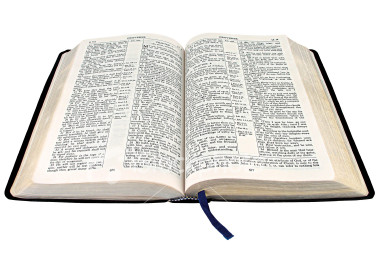 Principles To Follow
All things must be done to the                    glory of God (1 Cor. 10:31).
All things must be done decently                  and in order (1 Cor. 14:40),                            which means a method                                      must be used.
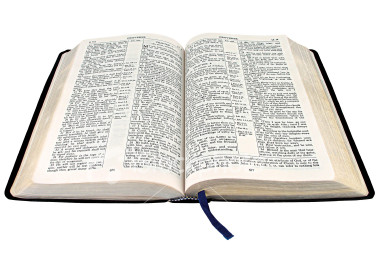 A Procedure to Use as a Pattern
The members were told to select men from among themselves who would be appointed to this work.
The apostles gave them qualifications these men had to meet in order to be appointed. 
After the men were chosen, the apostles would appoint them to the work.
Acts 6:1-7
Procedure We Will Use
The next two Sunday morning sermons will be in-depth studies of the qualifications of elders. 
May 24th – third and final sermon on qualifications.  
May 31st and June 7th – the members will submit the names of the men they believe to be qualified to serve as elders. 
June 14th – names will be announced to the congregation. 
As soon as we are able, the men who have been selected and wish to serve will be appointed as elders.
Nominations
All nominations must be given to me in writing. 
There will not be a tallying of the nominations to see who has the “most votes.” We do not vote in the Lord’s church. 
I will contact all of the men whose names have been submitted to ask if they wish to take part in the process. If they do not, their names will be removed from consideration. 
If a man has been submitted who does not meet the qualifications, the elders and I will address the matter with them before their name is even brought before the congregation.
Objections
All objections must be given to me in writing.
No anonymous objections will be accepted. 
Only scriptural objections will be considered. 
Please understand - if you submit a scriptural objection, it will likely be taken to the man with whom you have the objection in an effort to get the matter resolved.